BÀI 11
THỰC HÀNH
ĐỌC LƯỢC ĐỒ ĐỊA HÌNH TỈ LỆ LỚN
VÀ LÁT CẮT ĐỊA HÌNH ĐƠN GIẢN.
I. Đọc lược đồ địa hình tỉ lệ lớn.
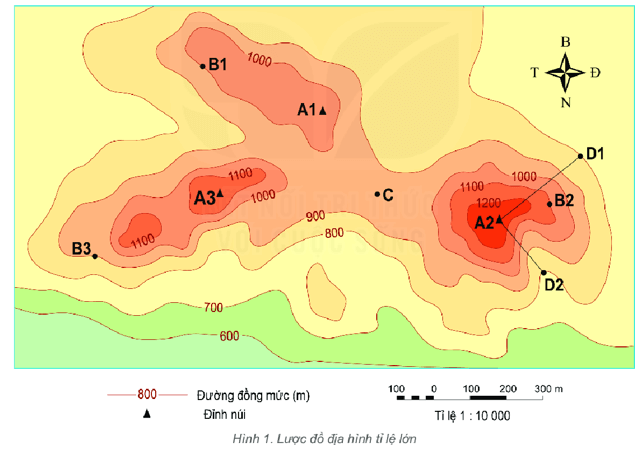 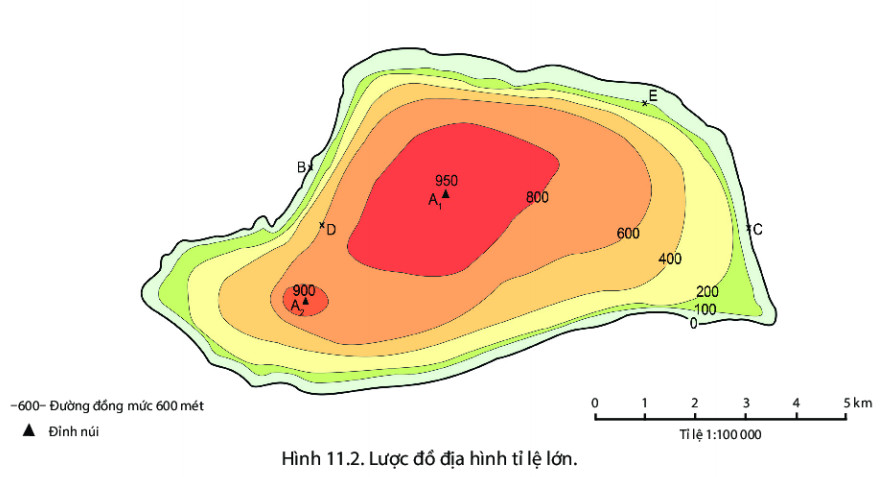 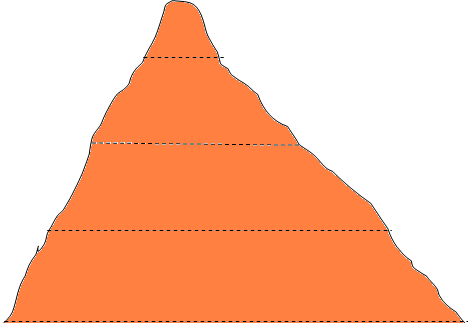 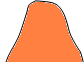 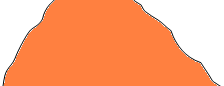 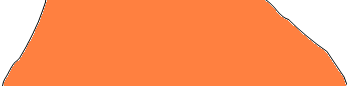 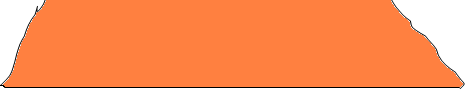 Đường đồng mức
.A
.B
.C
200
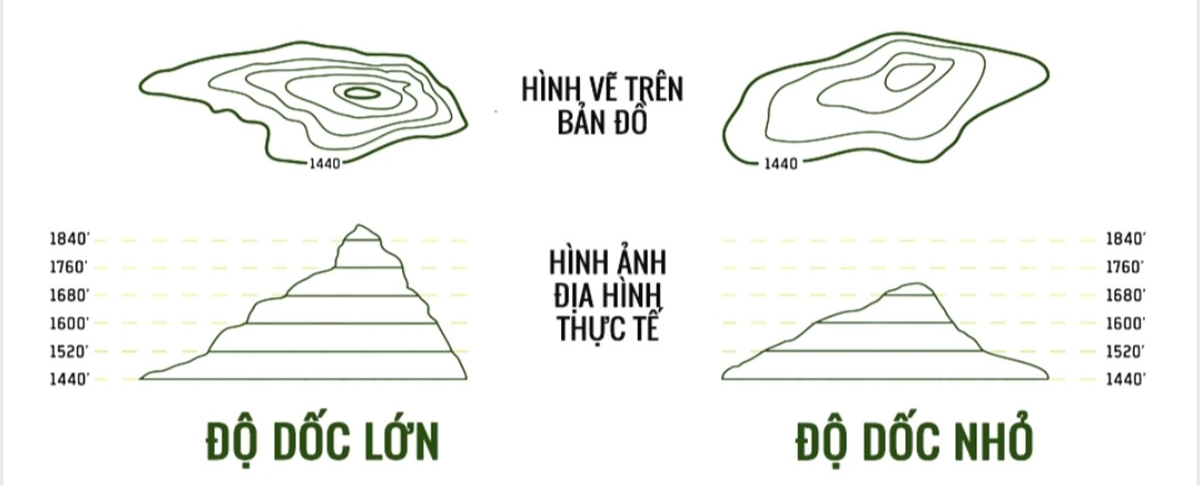 1440
1440
1840
1840
1680
1680
1600
1600
1520
1520
1440
1440
- Các đường đồng mức gần nhau: Độ dốc lớn
- Các đường đồng mức cách xa nhau: Độ dốc nhỏ
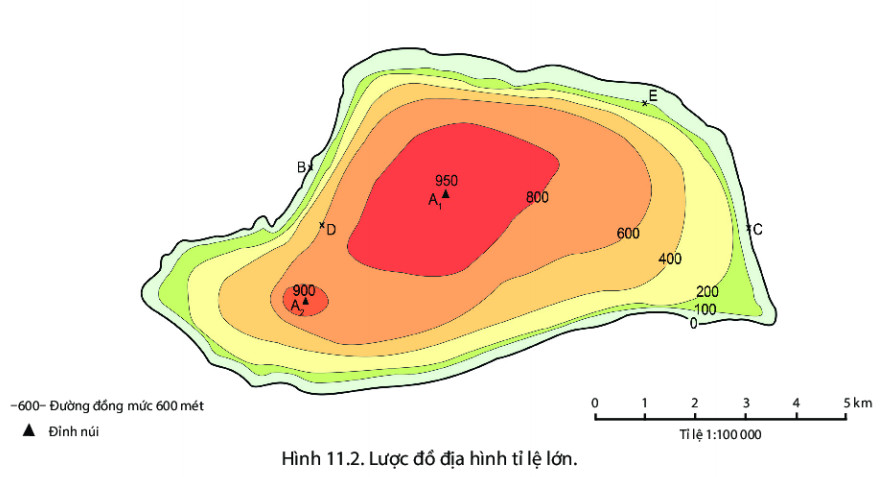 TỈ LỆ 1: 100.000
Bản đồ (lược đồ) tỉ lệ lớn có tỉ lệ lớn hơn 1: 200.000
1. Cách đọc lược đồ địa hình tỉ lệ lớn
Tính được khoảng cách thực tế giữa các điểm dựa vào tỉ lệ lược đồ.
Căn cứ vào các đường đồng mức, ta có thể tính ra độ cao của các địa điềm trên lược đồ.
1
3
Căn cứ vào độ gần hay xa nhau của đường đồng mức, ta biết được độ dốc của địa hình.
4
Xác định khoảng cách độ cao giữa các đường đồng mức.
2
THẢO LUẬN NHÓM HOÀN THÀNH PHIẾU HỌC TẬP SỐ 1
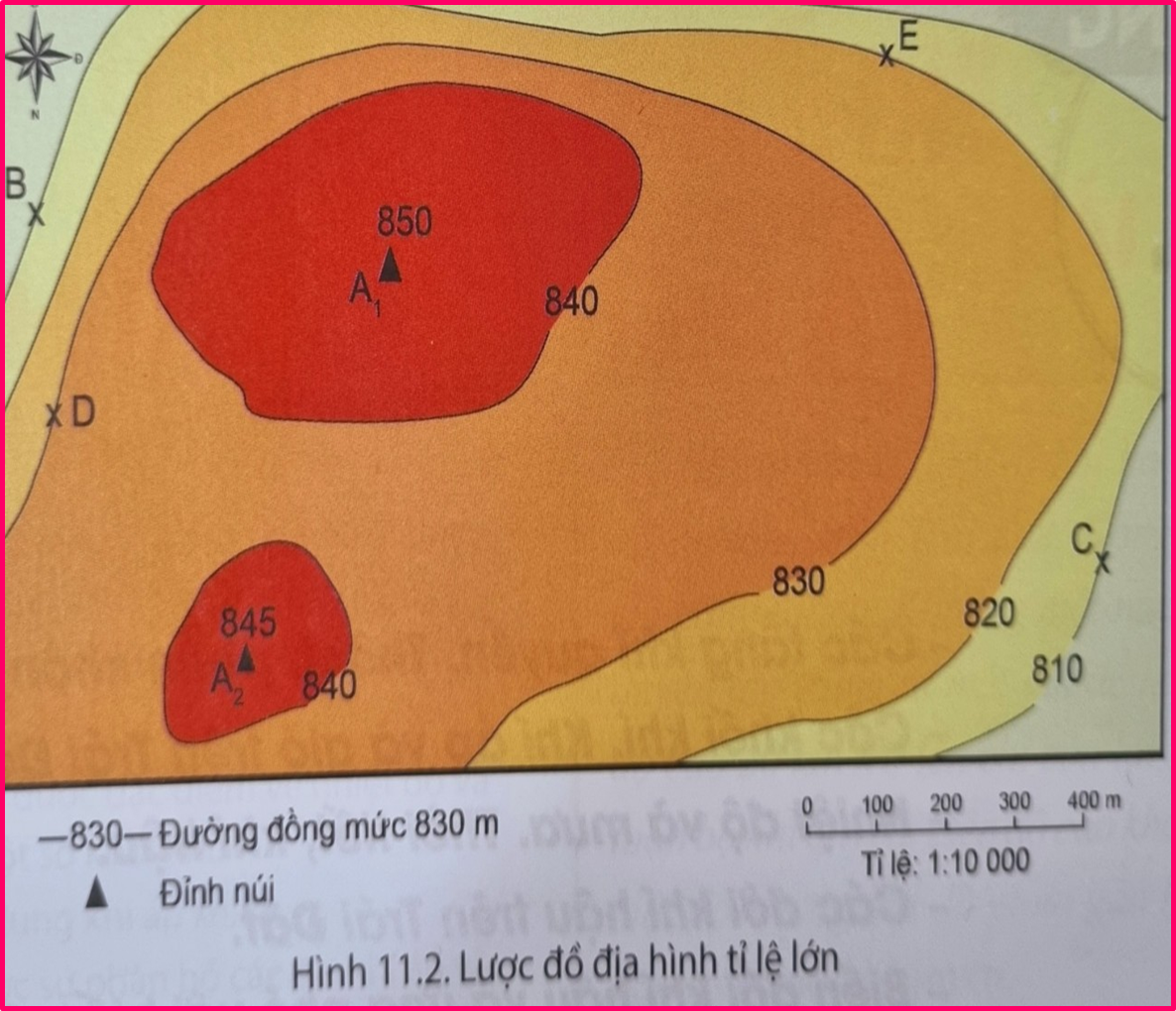 1. Khoảng cách độ cao giữa các đường đồng mức là 10m
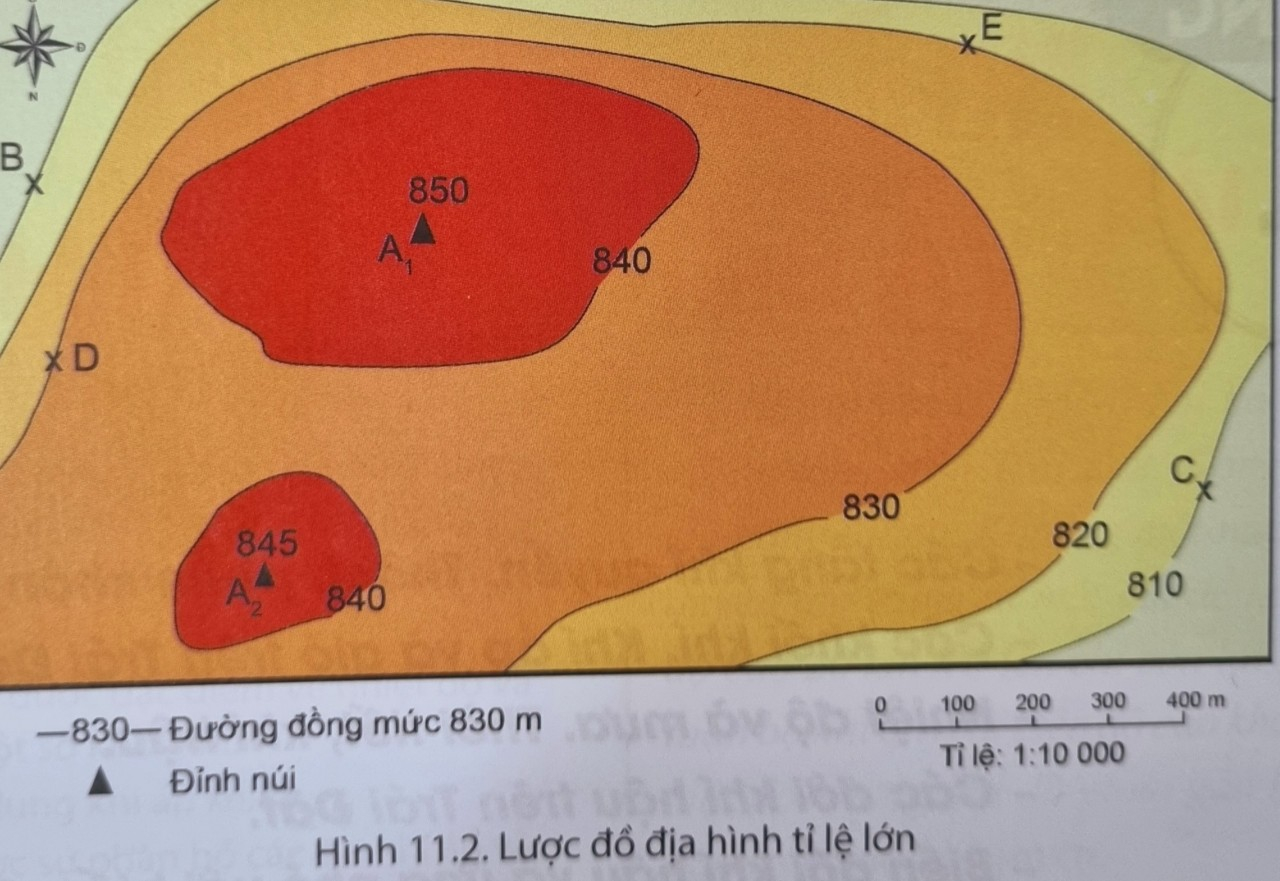 2. Độ cao của các điểm: 
       B = C = 810 m  
       D = 830 m
       E = 820 m
3. A1 = 850m;   A2 = 845 m.  Đỉnh A1 > A2
4. Từ A1 đến B dốc hơn từ A1 đến C vì các đường đồng mức gần nhau hơn.
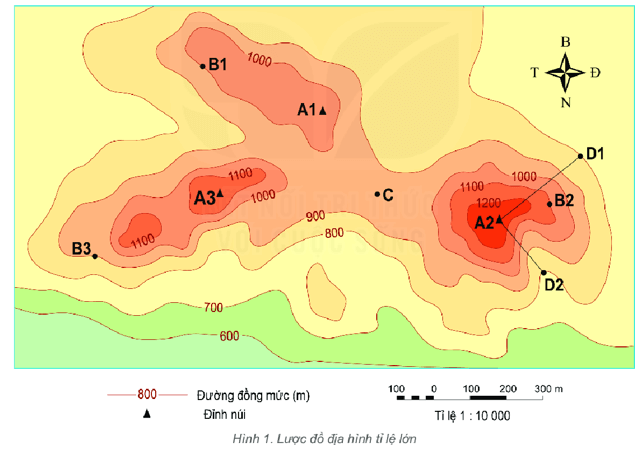 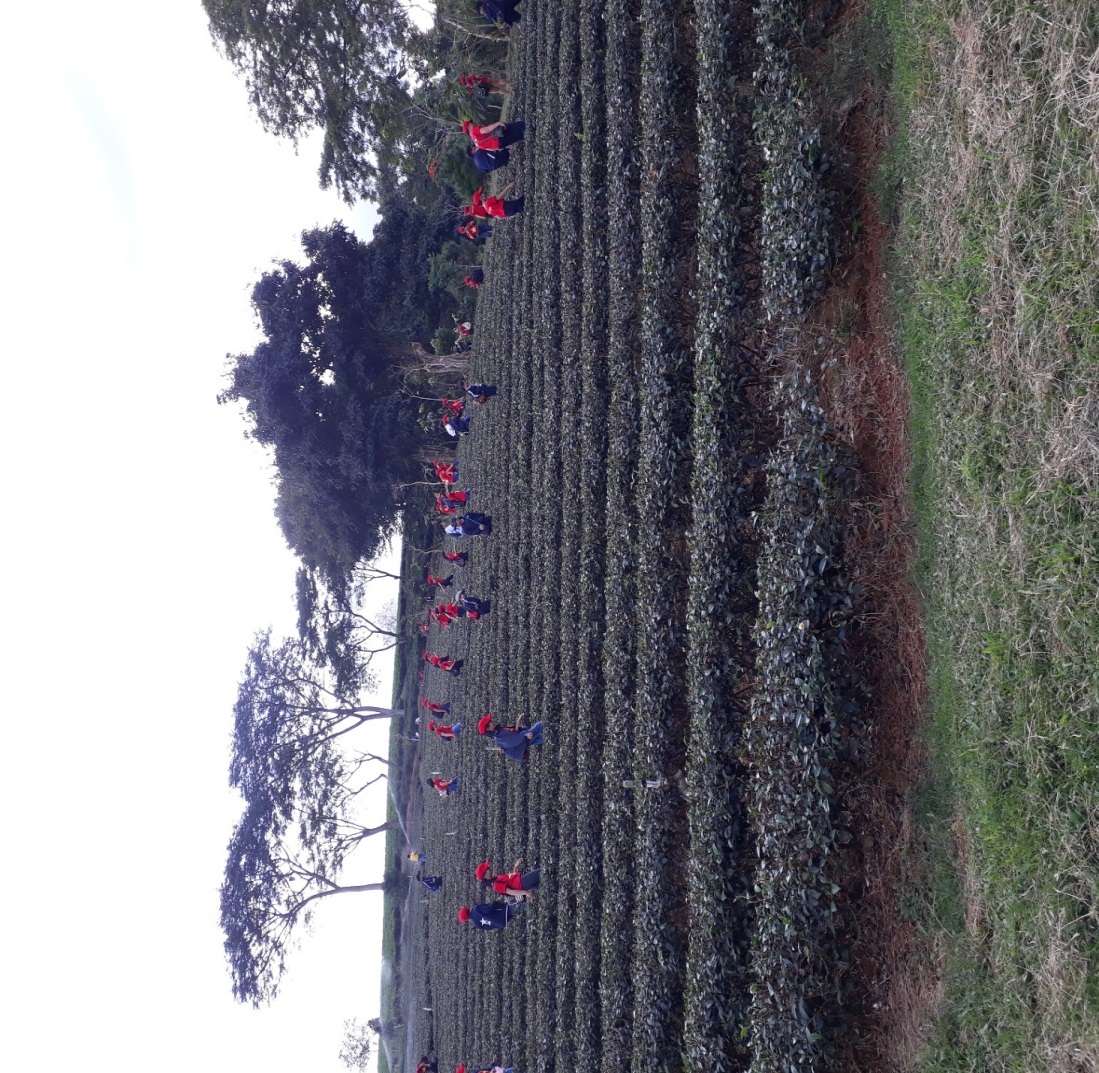 HS TRƯỜNG LỘC SƠN TRẢI NGHIỆM TẢI ĐỒI CHÈ XÃ ĐAMBRI  - TUẦN VĂN HÓA TRÀ – TƠ LỤA BẢO LỘC
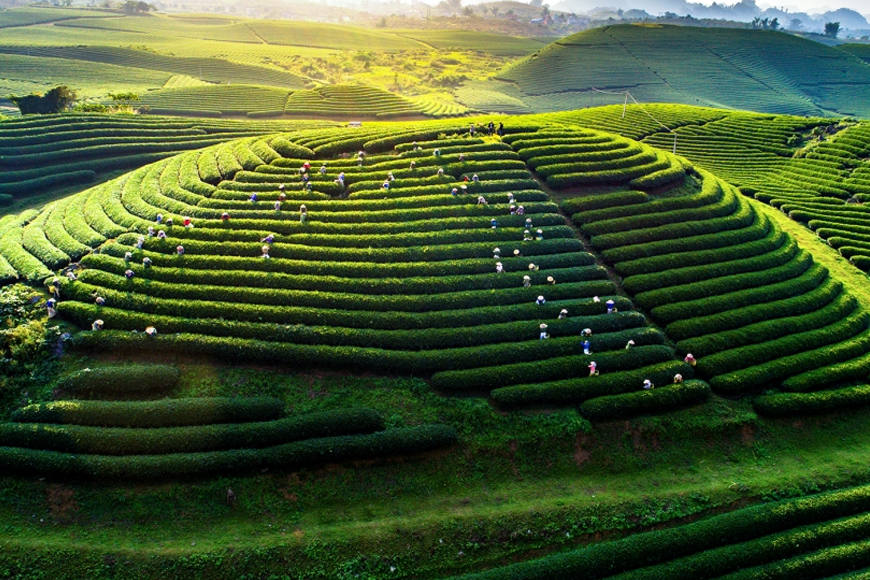 TRỒNG CÂY THEO ĐƯỜNG ĐỒNG MỨC
II. LÁT CẮT ĐỊA HÌNH
Lát cắt địa hình là cách thức thể hiện đặc điểm của bề mặt địa hình thực tế lên mặt phẳng dựa vào các đường đồng mức và thang màu sắc. Lát cắt cho chúng ta thấy được đặc điểm địa hình của một khu vực theo một hướng cụ thể.
II. LÁT CẮT ĐỊA HÌNH
CÁCH ĐỌC LÁT CẮT ĐỊA HÌNH:
+ Xác định được điểm bắt đầu và điểm cuối của lát cắt.
+ Từ hai điểm mốc này, biết được hướng lát cắt, những điểm độ cao, dạng địa hình đặc biệt, biến đổi độ dốc của địa hình.
+ Mô tả sự thay đổi của địa hình từ điểm đầu đến điểm cuối lát cắt.
+ Dựa vào tỉ lệ lát cắt, tính khoảng cách giữa các địa điểm.
Dựa vào hình 11.3, em hãy:
- Cho biết lát cắt lần lượt đi qua những địa hình nào?
- Trong các điểm A, B, C, điểm nào có độ cao thấp nhất và độ cao cao nhất.
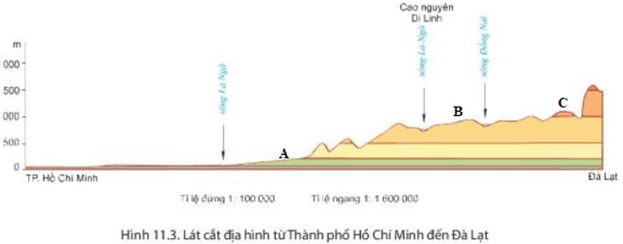 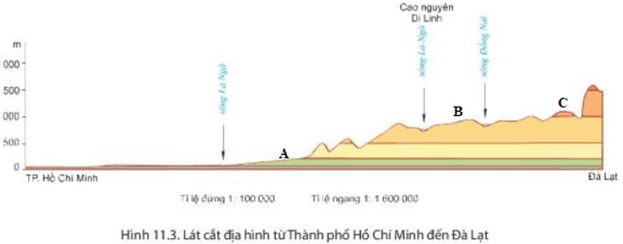 - Lát cắt đi qua những địa hình: đồng bằng, cao nguyên.
- Trong các điểm A, B, C:
+ Điểm C có độ cao cao nhất.
+ Điểm A có độ cao thấp nhất.
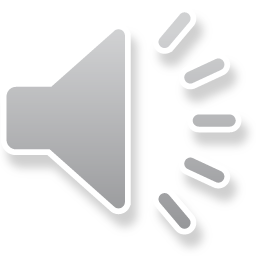 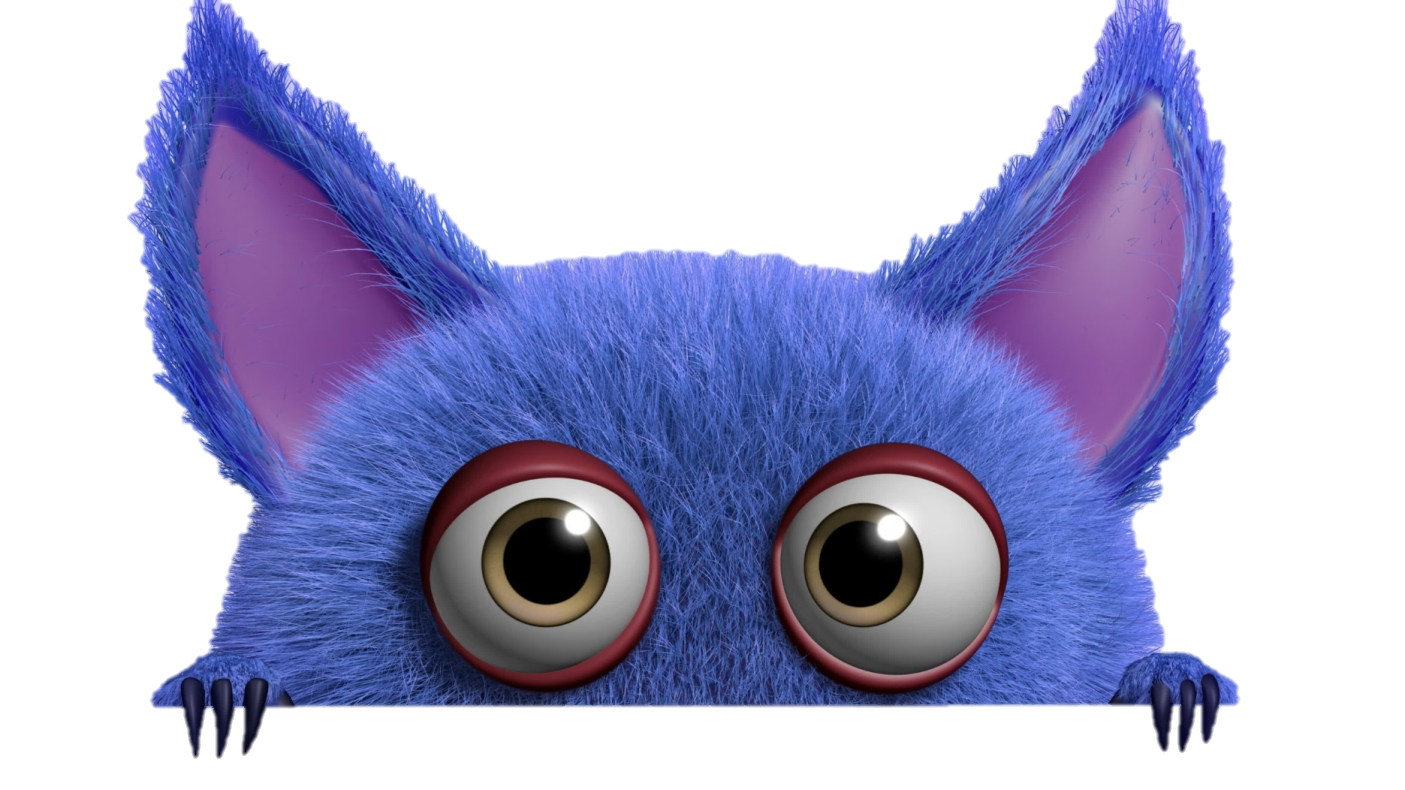 LUYỆN TẬP
TRÒ CHƠI HỘP QUÀ BÍ MẬT
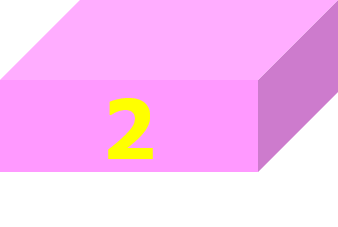 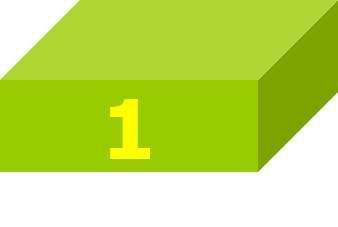 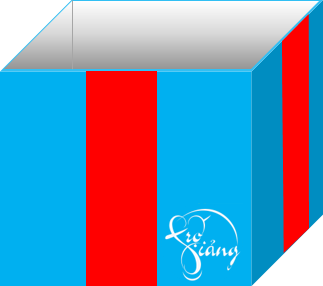 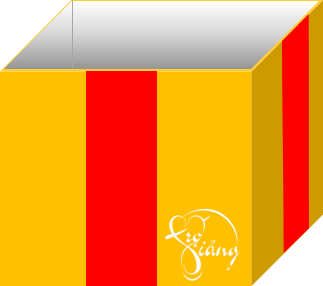 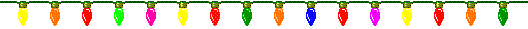 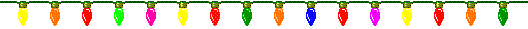 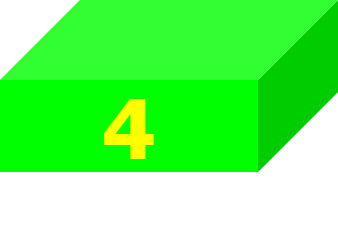 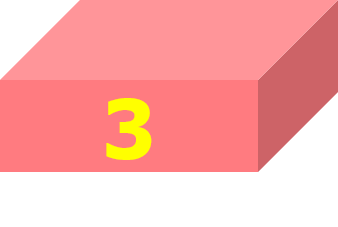 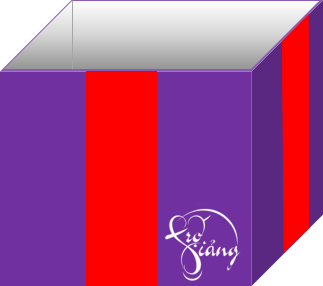 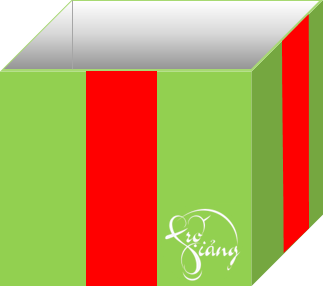 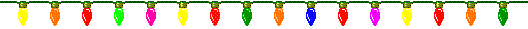 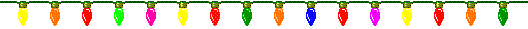 Cuộc đua kì thú
HS nào trả lời nhanh nhất và chính xác nhất sẽ giành chiến thắng
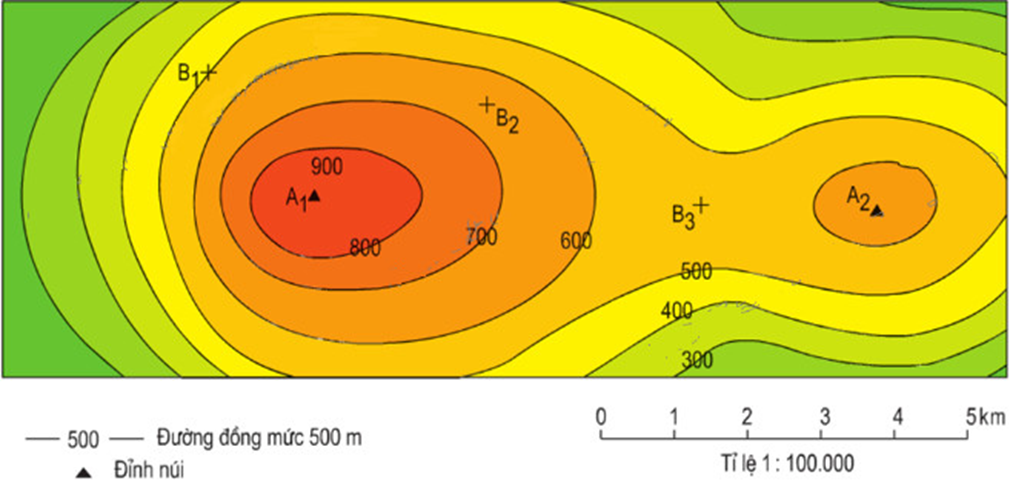 Dựa vào lược đồ, em hãy cho biết:
1.  Độ cao của đỉnh núi A1, A2, B2
2. Tính khoảng cách theo đường chim bay từ đỉnh núi A1 đến đỉnh núi A2, biết khoảng cách trên lược đồ từ đỉnh núi A1 đến đỉnh núi A2 là 7.5 cm
TỈ LỆ 1: 100.000
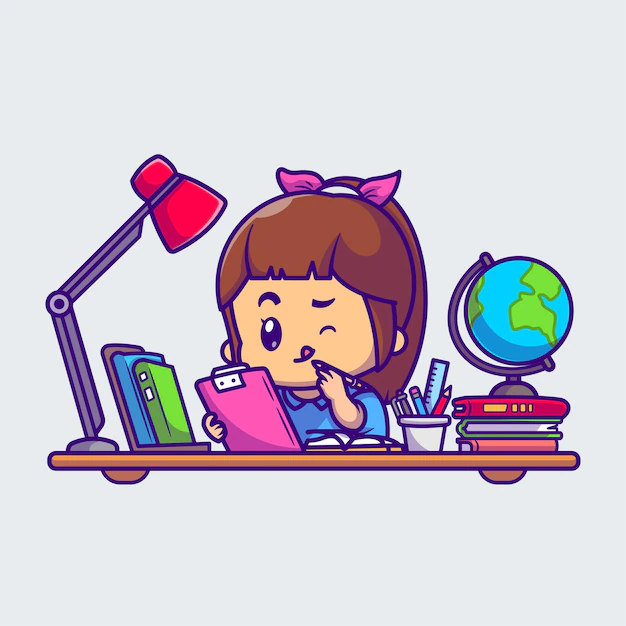 HƯỚNG DẪN VỀ NHÀ
Học bài, làm bài tập trong sách bài tập
Trả lời câu hỏi phần 2: lát cắt địa hình
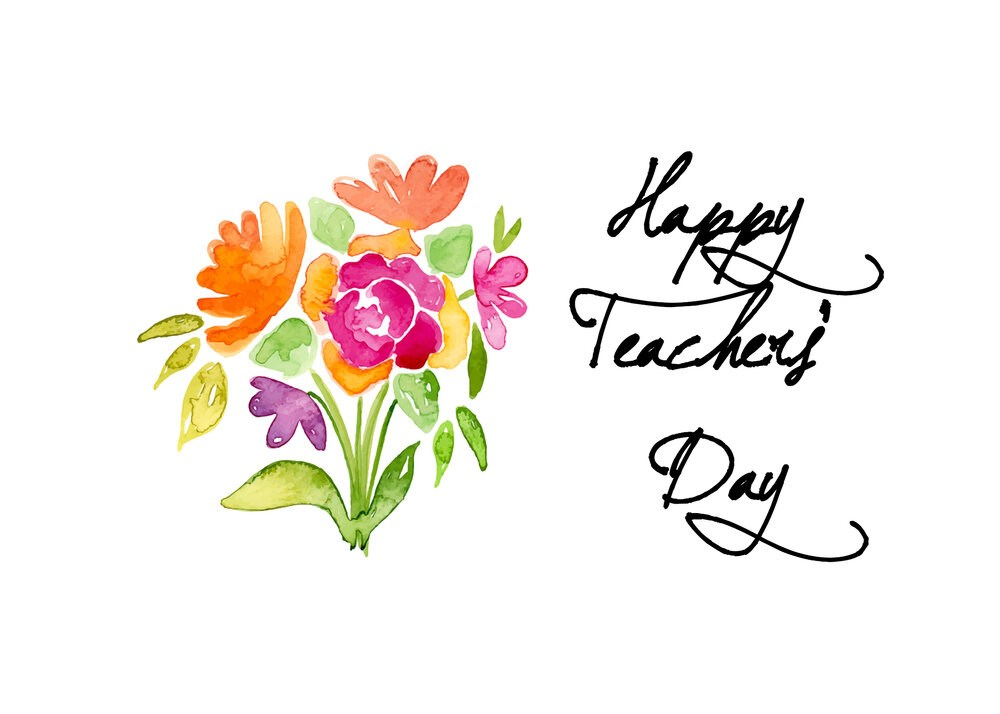 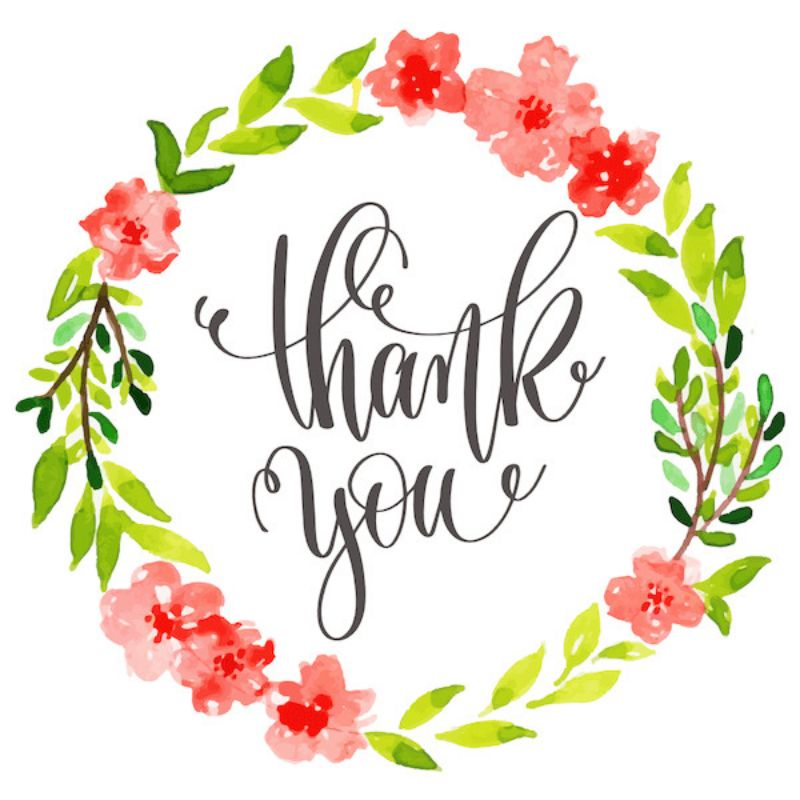 Những đường đồng mức càng gần nhau thì địa hình càng …..
dốc
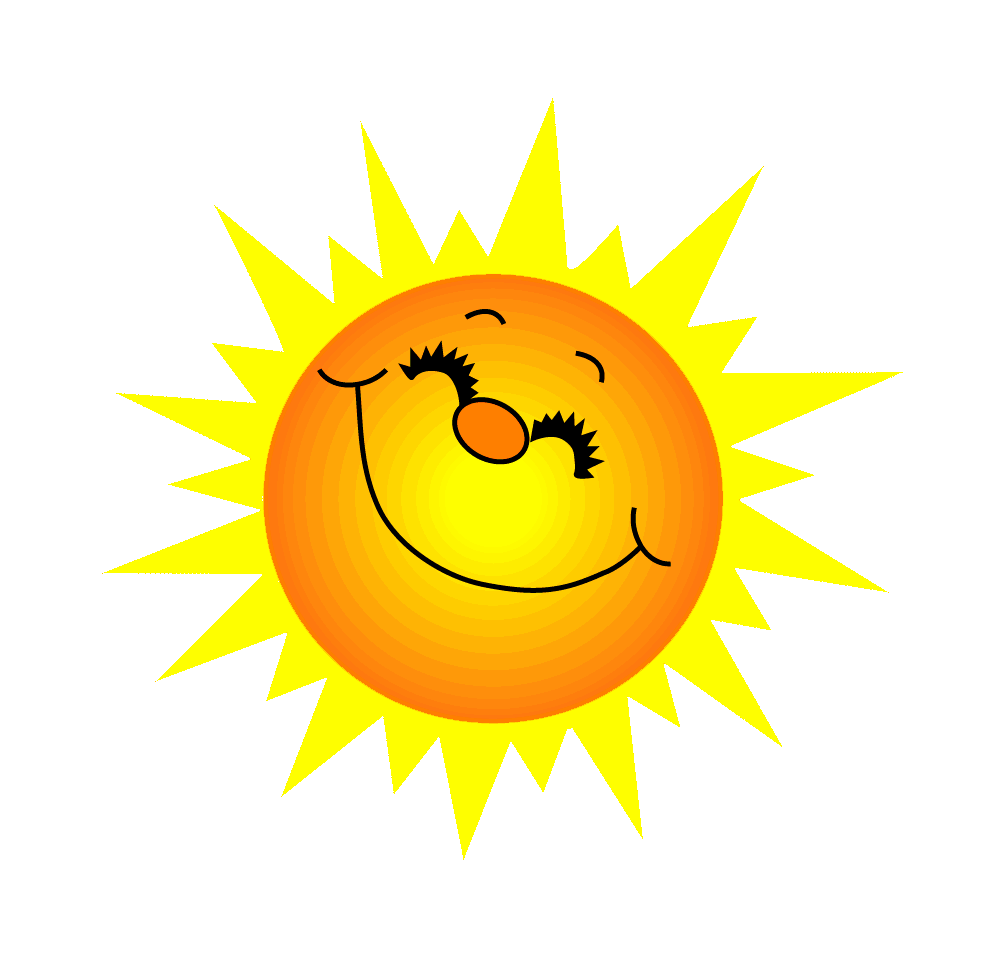 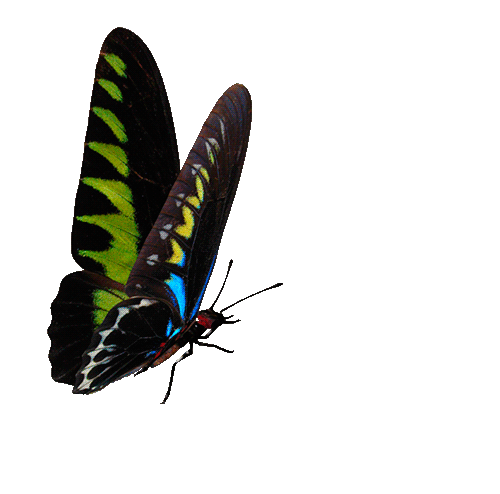 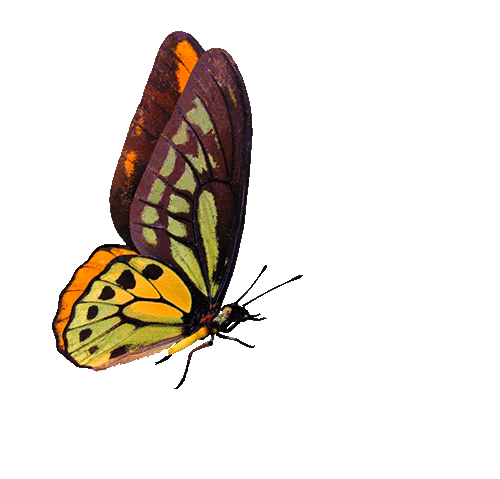 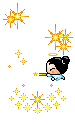 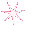 Chúc mừng bạn được 1 điểm thưởng
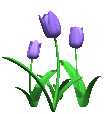 GO HOME
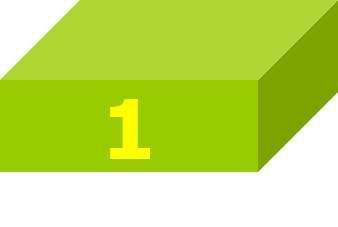 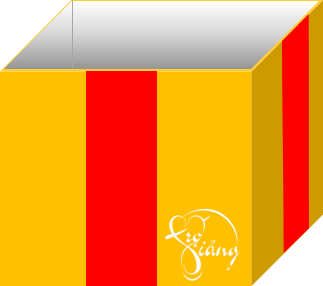 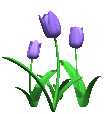 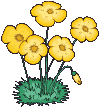 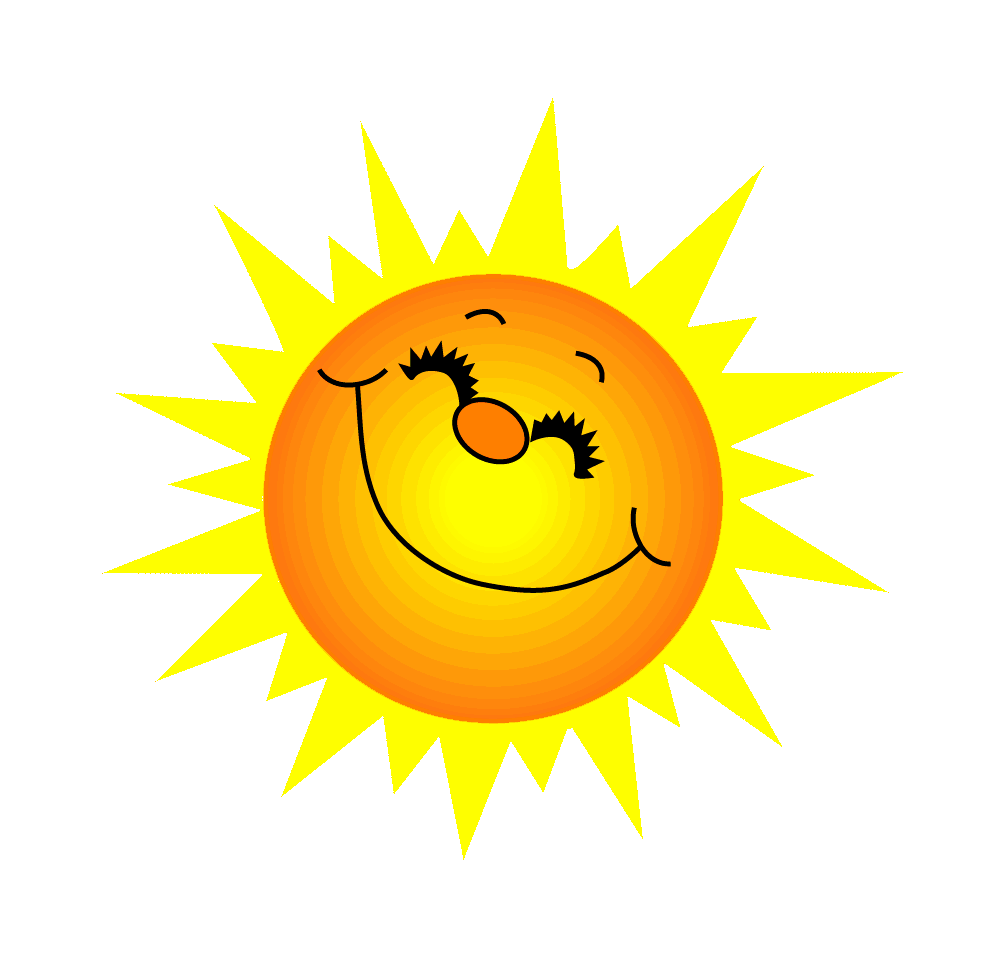 Để thể hiện độ cao độ cao địa hình trên bản đồ, người ta dung thang màu hoặc….
Đường đồng mức
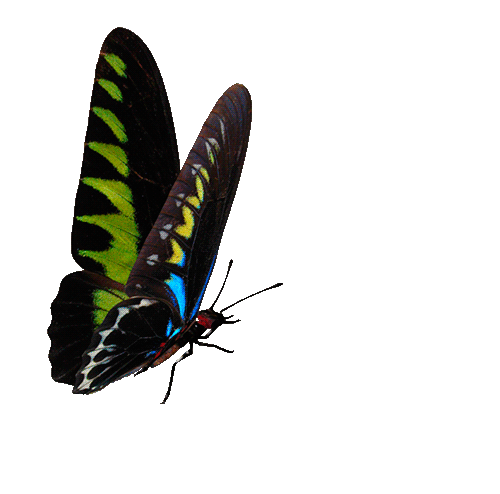 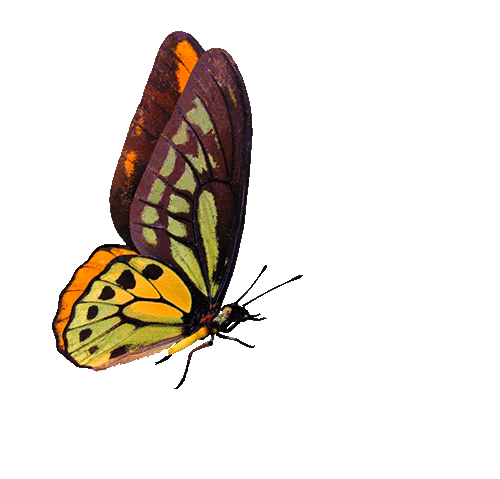 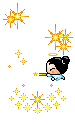 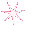 Phần thưởng của bạn là tràng vỗ tay
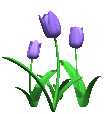 GO HOME
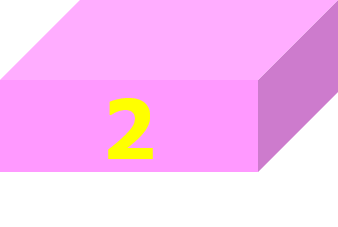 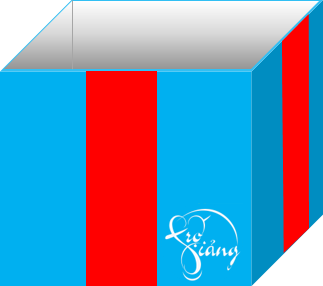 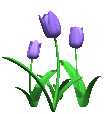 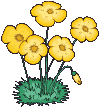 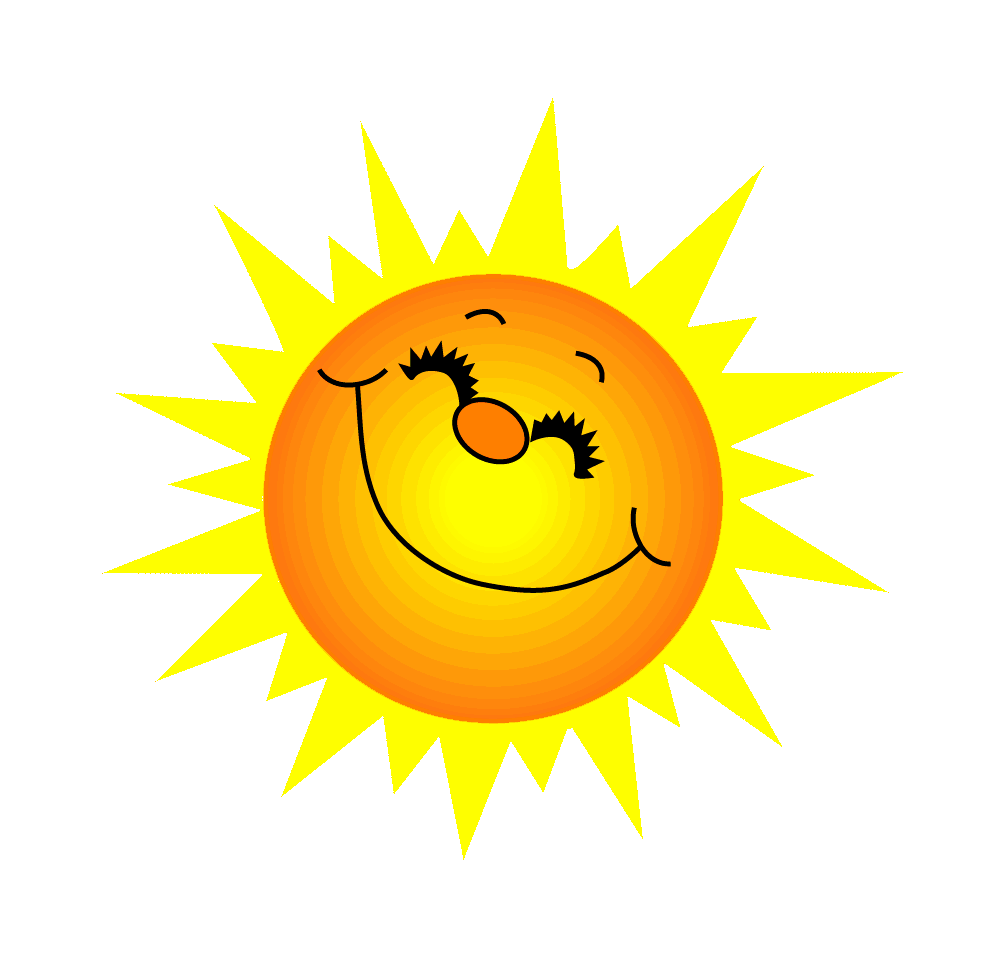 Trong các tỉ lệ bản đồ sau đây, tờ bản đồ nào có mức độ chi tiết cao nhất?
A. 1: 7.500
B. 1:15.000
C. 1: 200.000
D. 1: 1.000.000.
A. 1: 7500
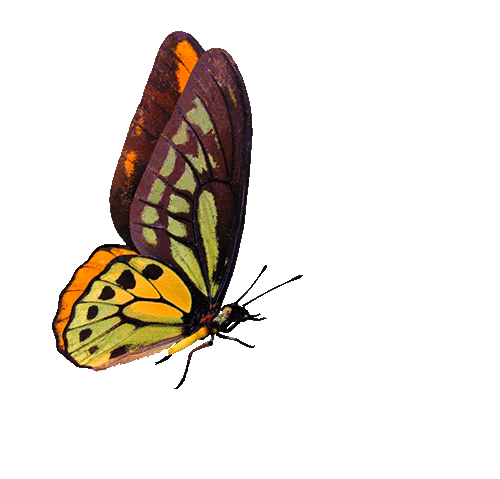 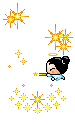 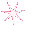 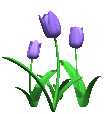 GO HOME
Quà của bạn là 1 cây bút
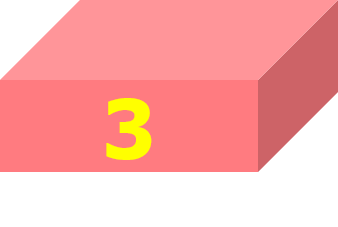 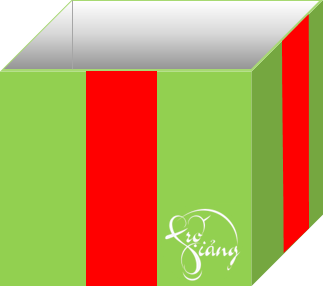 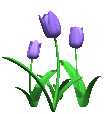 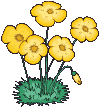 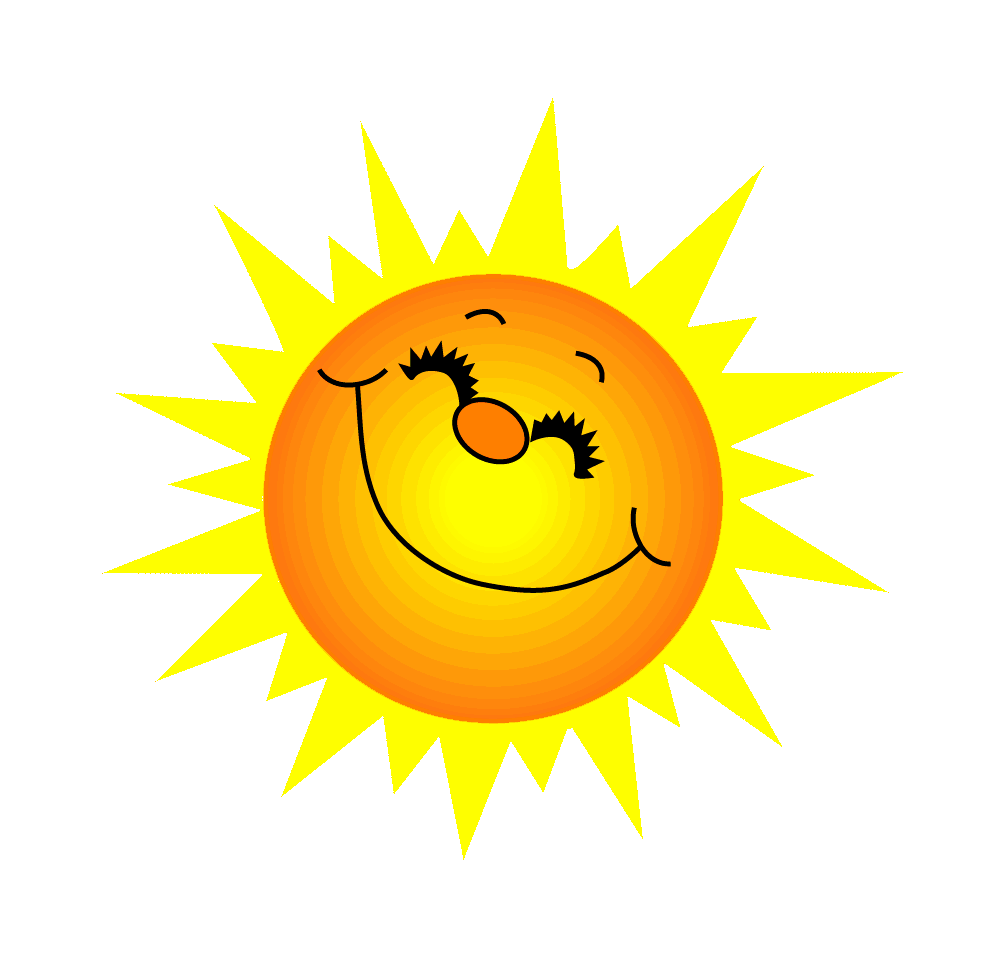 Căn cứ nào sau đây không dùng để xác định độ cao tuyệt đối của các địa điểm trên bản đồ?
A. Đường đồng mức.
B. Kí hiệu thể hiện độ cao.
C. Phân tầng màu.
D. Kích thước của kí hiệu.
D. Kích thước của kí hiệu.
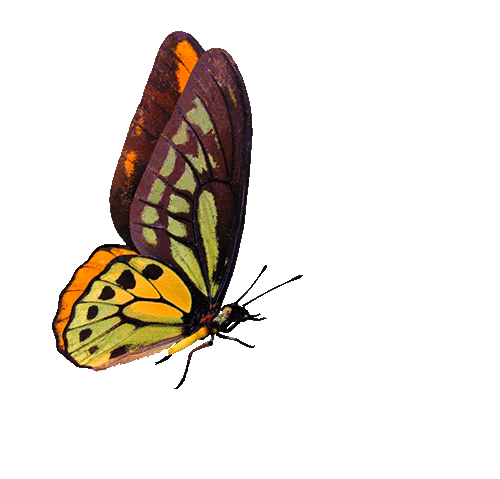 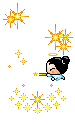 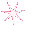 Quà của bạn là 10 điểm
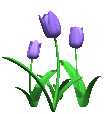 GO HOME
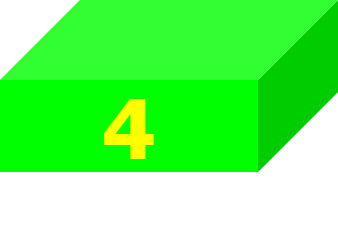 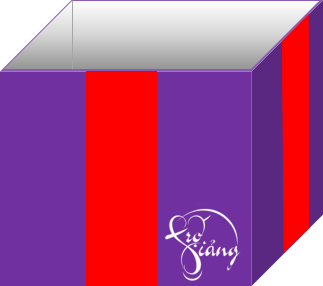 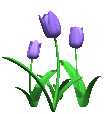 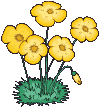 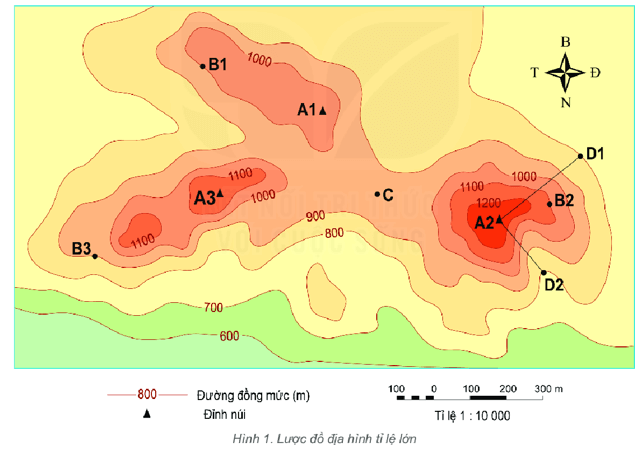